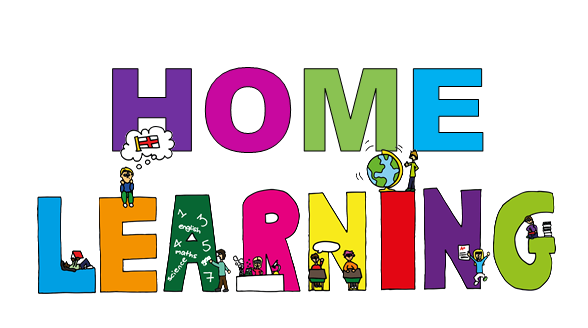 Primary 7a 
Miss Farmer
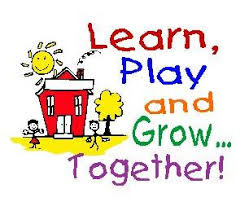 The next few slides provide you with some grids and challenges that you can complete throughout the school closures. Take your time and have fun with these. You could send a photo or ask an adult at home to tweet something you are proud of! 
1. Creativity Grid 
2. Stay active ideas
3 and 4. P.E challenge Grids
5. Lego (if you enjoy playing with lego you might like these activities). 
6. STEM challenge grid
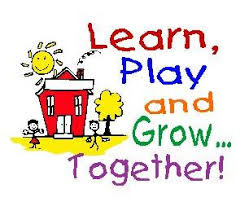 I will upload literacy and maths activities every week. 
Remember to break your learning into chunks and stay active.
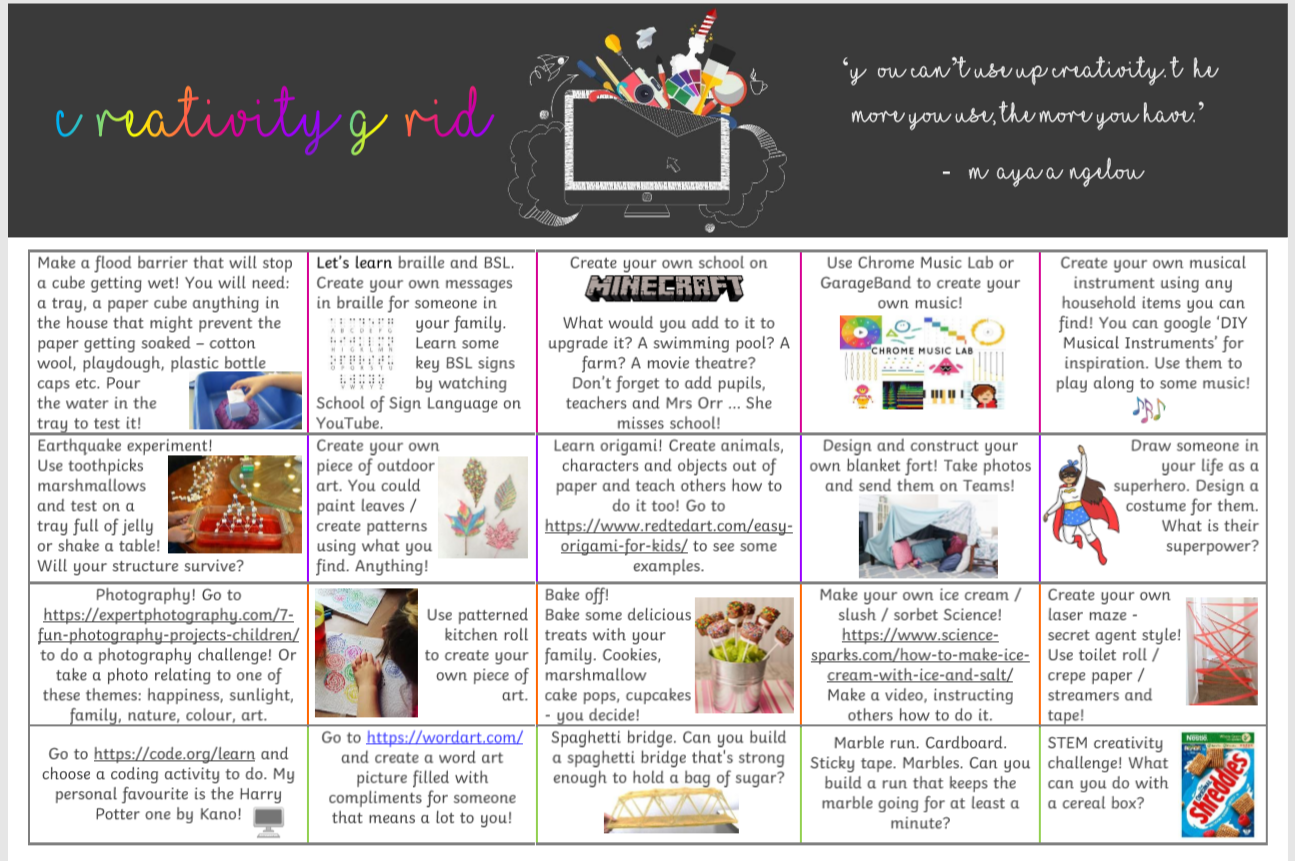 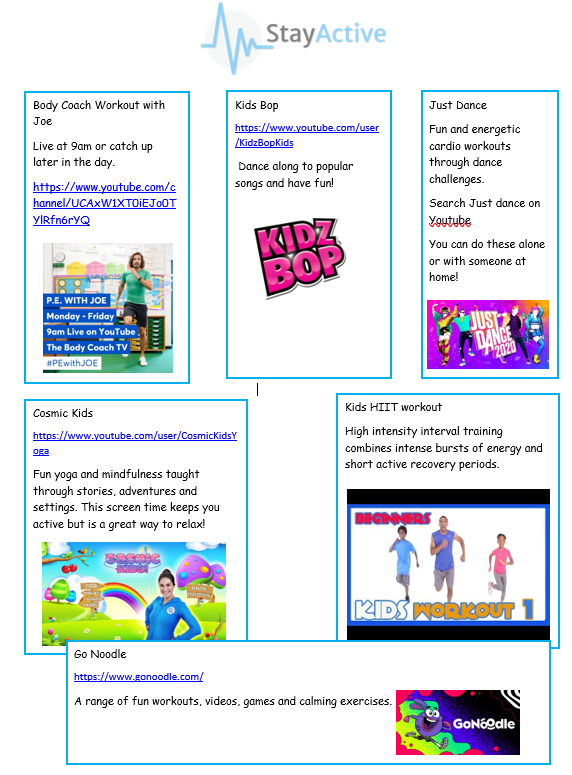 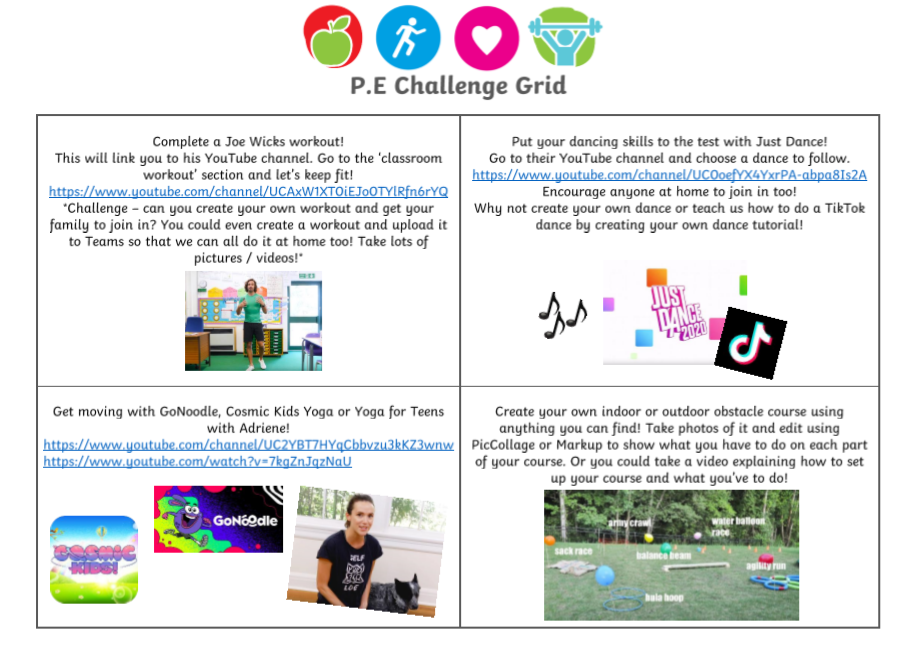 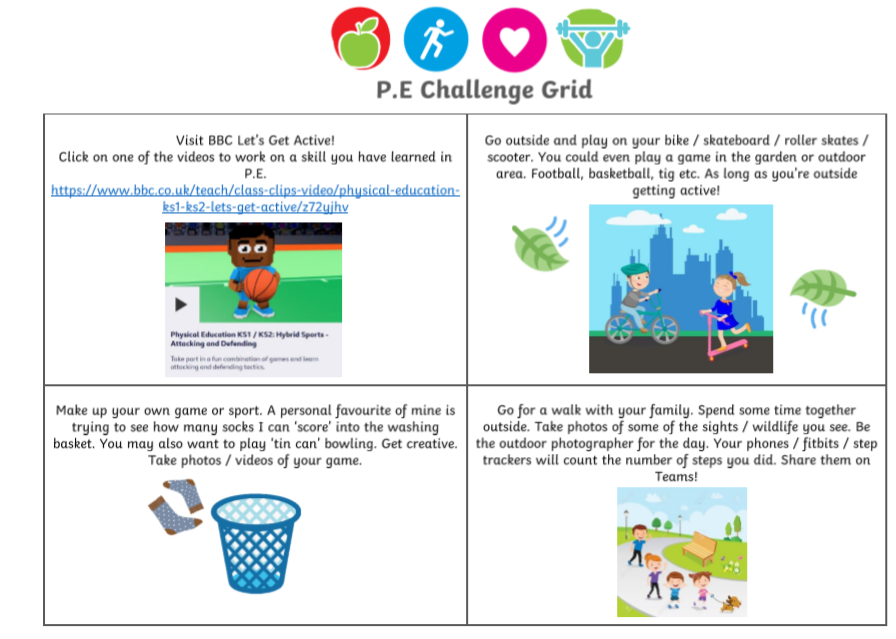 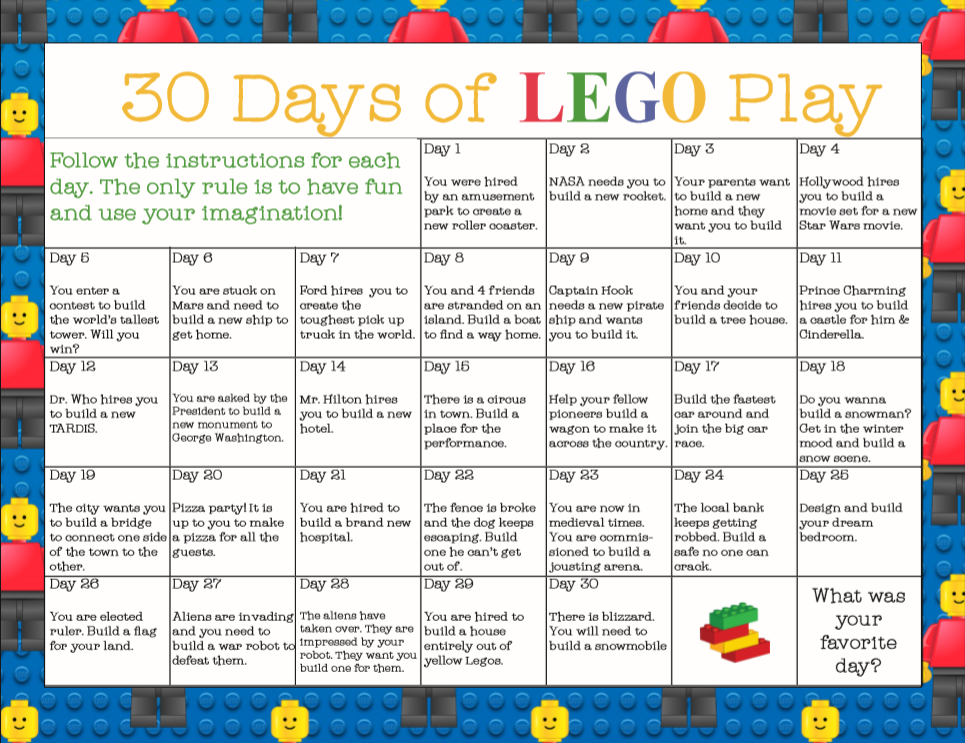 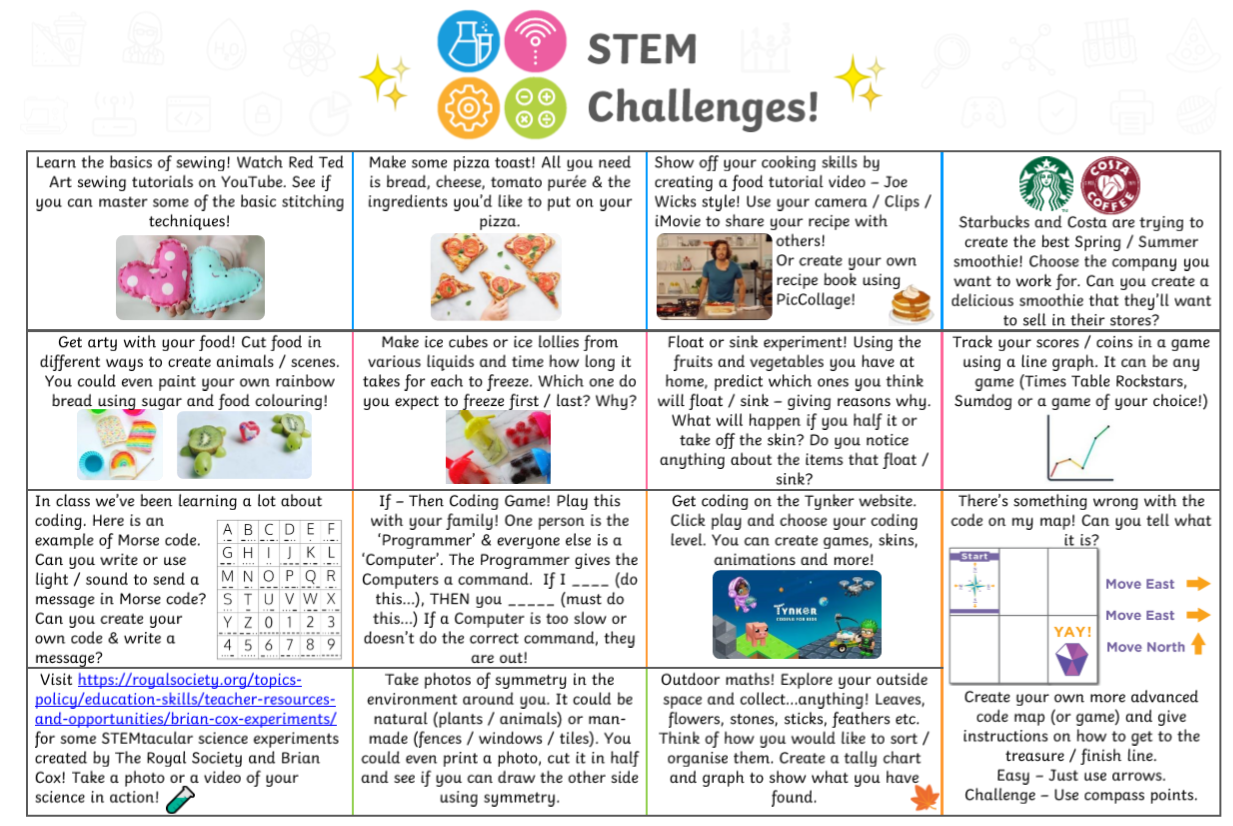 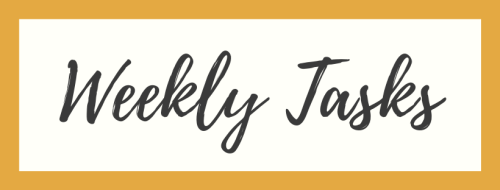 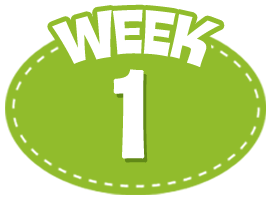 W.B 20th April 2020
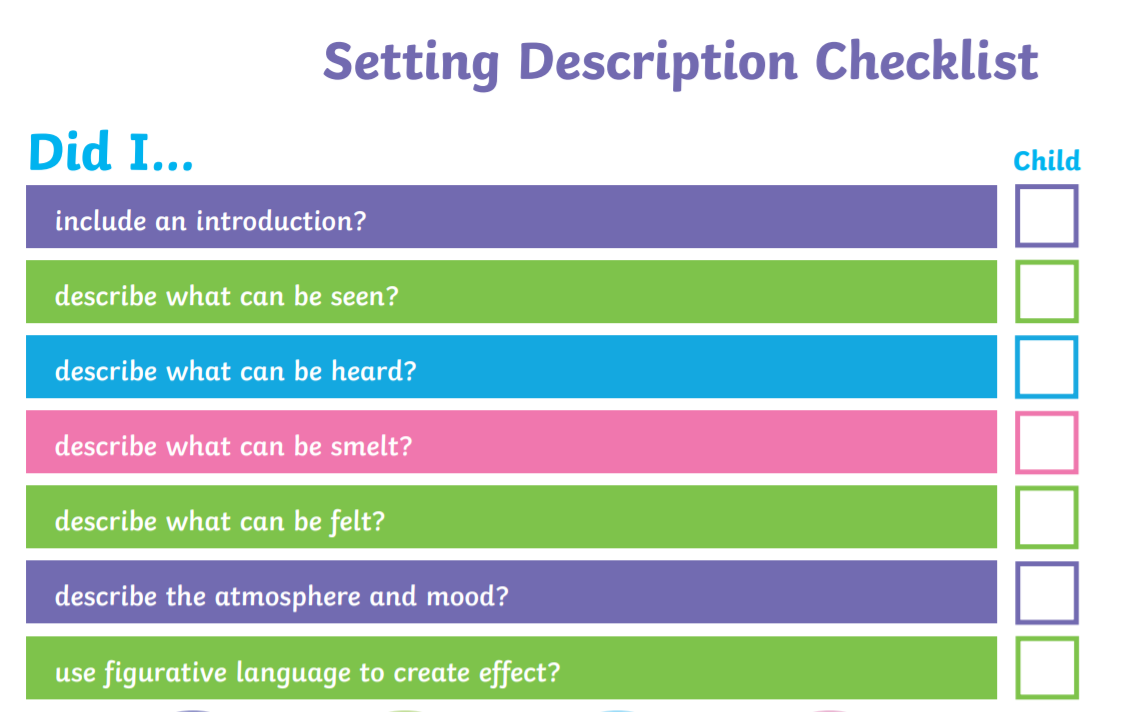 Literacy 
Spelling
- Select any 3 activities from the spelling menu on slide 13 to practise your words.
The words are related to science and the list is on the next slide. 
Reading 
Try to complete 2 activities from the reading bingo grid. 
Space Explorer Comprehension (slides 16-19)
3. Writing 
Think about your reading passage. Create a character profile for an alien or space explorer. 
Describe the setting of space….you could draw a picture to help the reader visualise the setting 
4. Newsround Challenge 
Practice taking notes. 
Watch Newsround, write a heading for each story that they cover and try to include as many details about the different stories by taking notes. Turn your notes into an interesting poster for the days news. 
Use your talking and listening skills 
Can you perform a short presentation to somebody else in your house about one of the stories? You could even try to use your iPad and film yourself as a news anchor. Try using Green Screen.
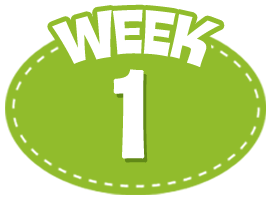 W.B 20th April 2020
Maths 
Addition and Subtraction – slide 20-21
Multiplication and Division – slide 22-23
Time – slide 24
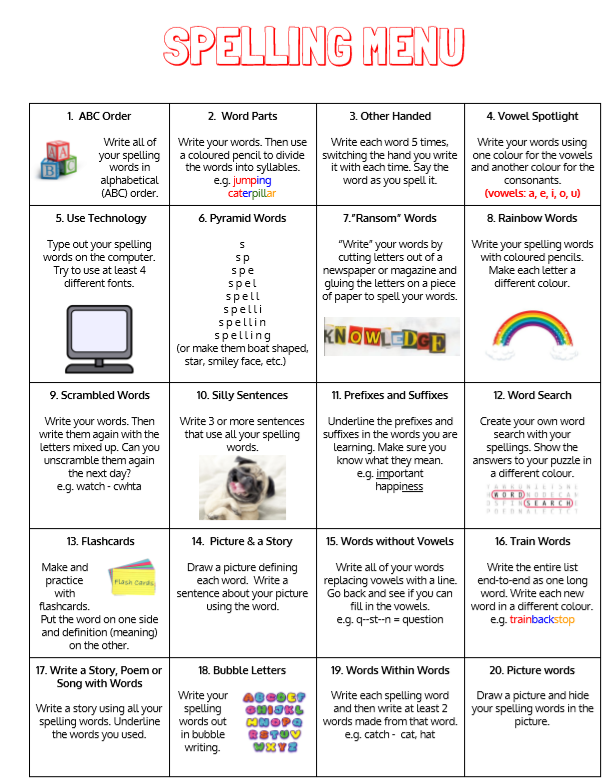 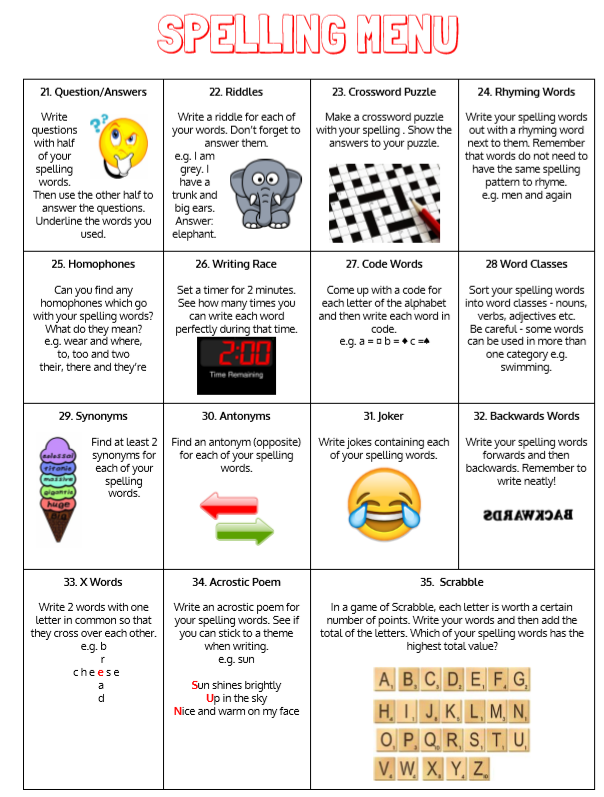 READING
B
INGO
This week's spelling words: 
Science Theme
alkaline
combustion
condensation
evaporation
amphibian
frequency
function
laboratory
liquid
mammal
nutrient
organism
oxygen
respiration
thermometer
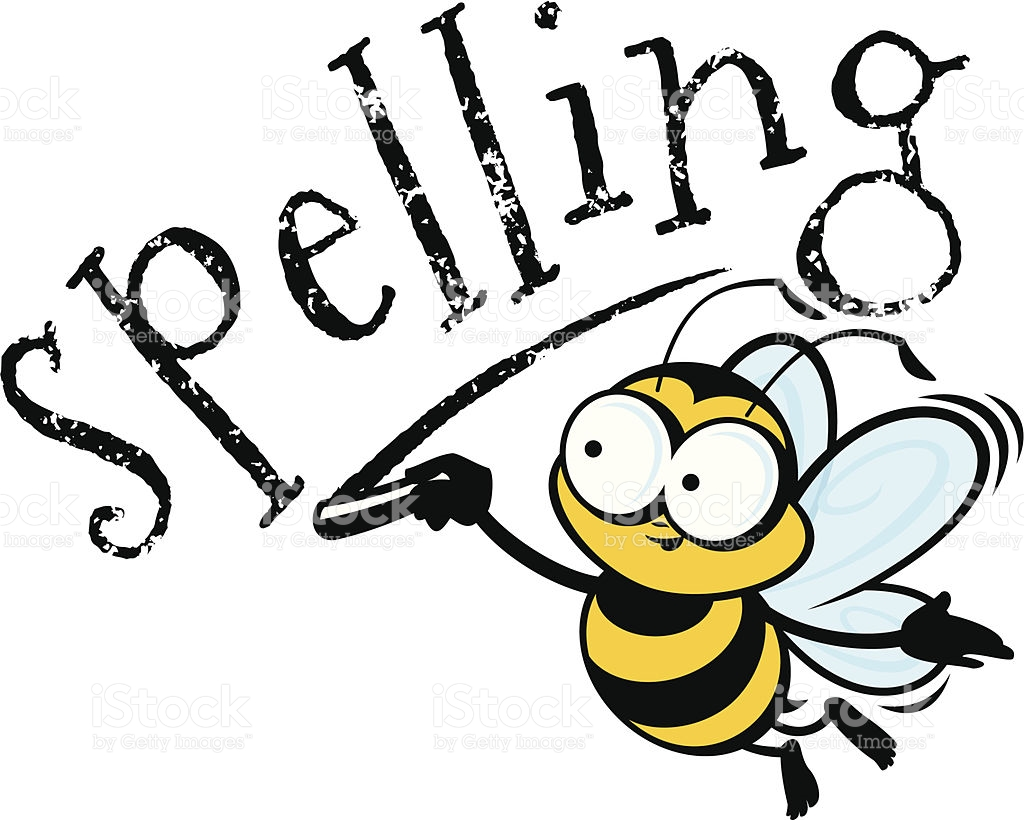 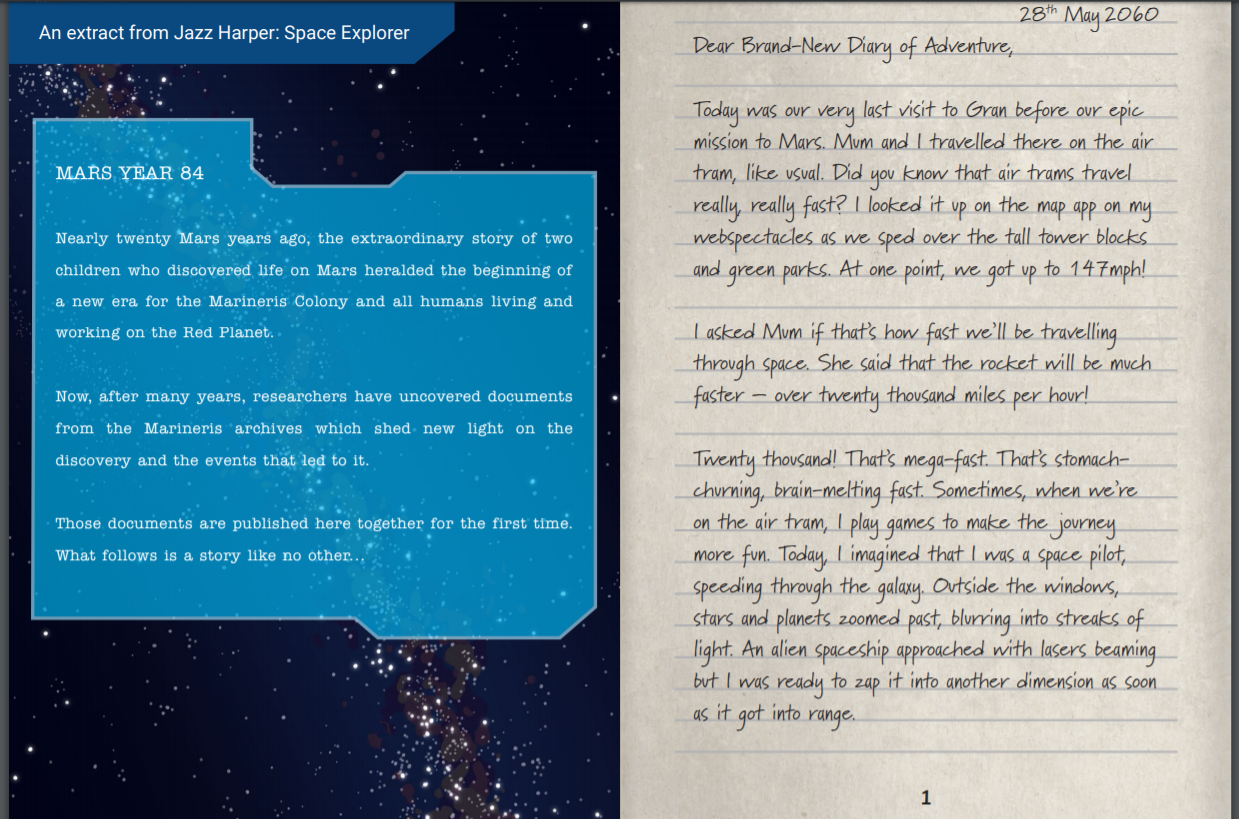 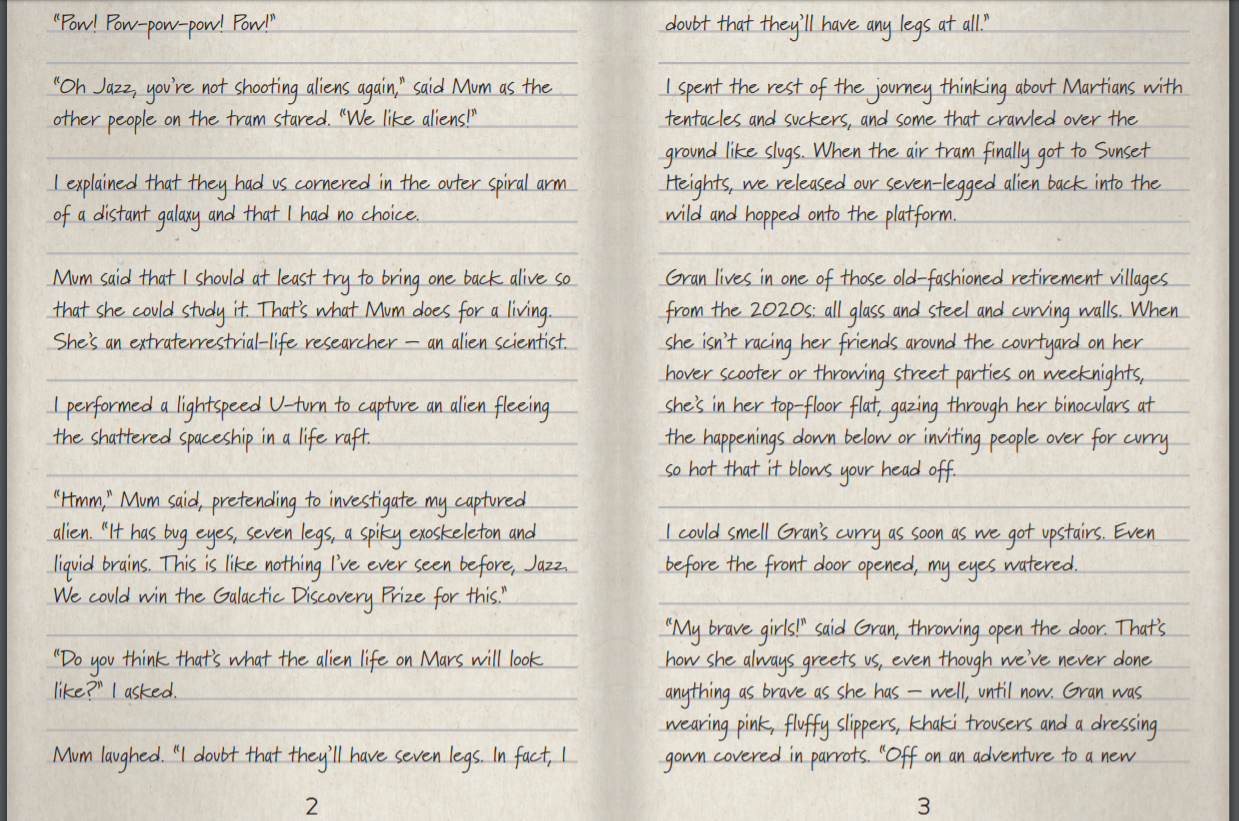 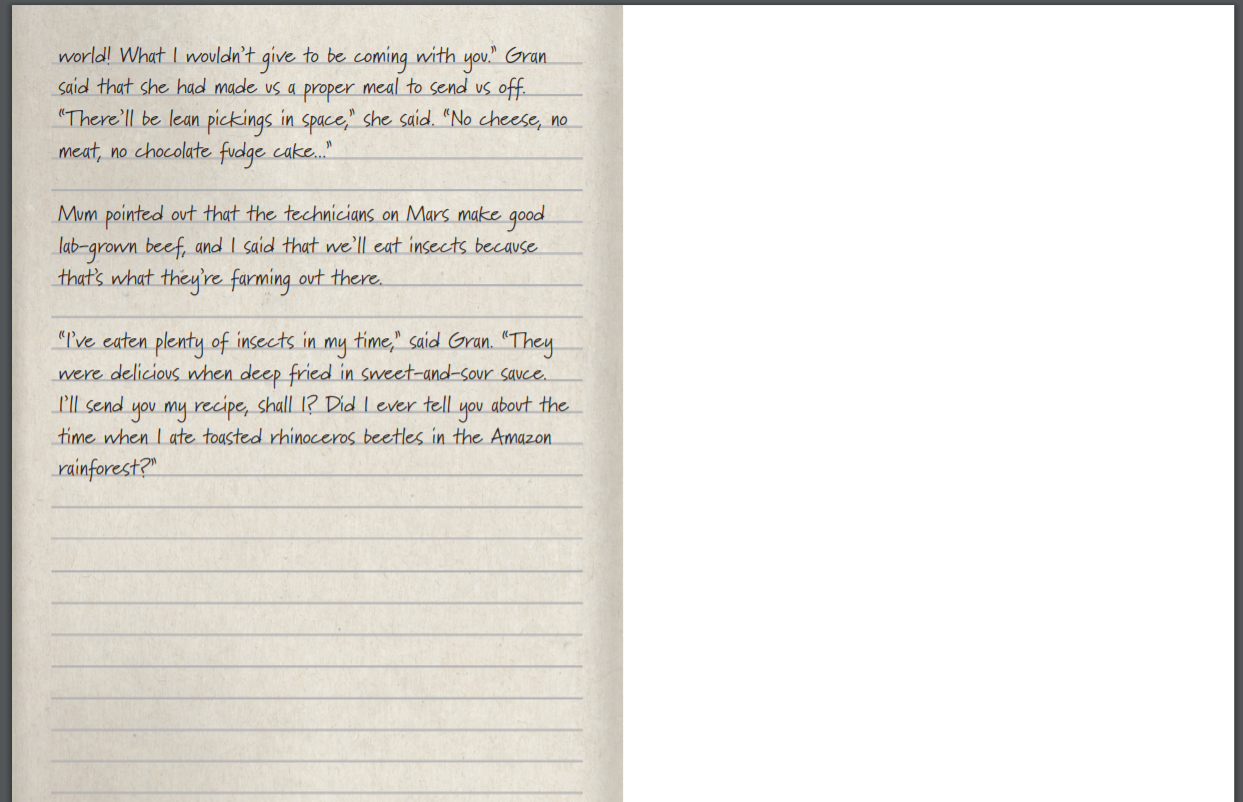 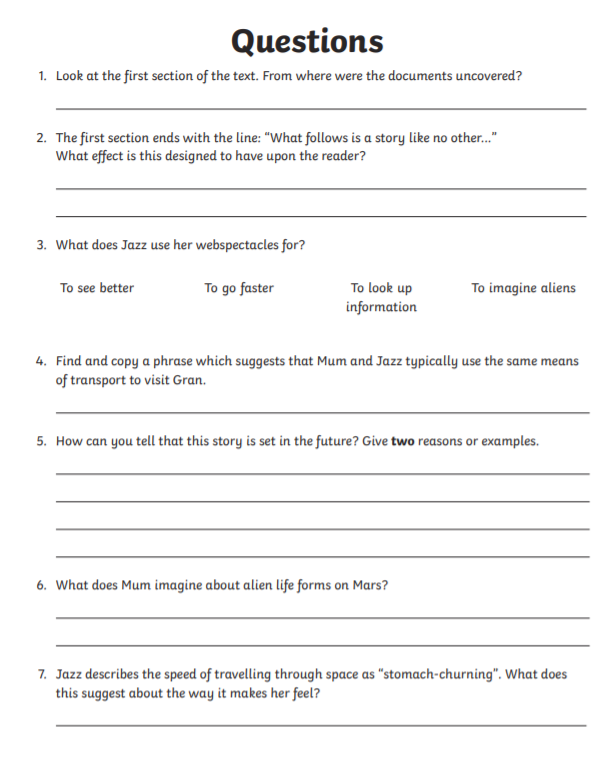 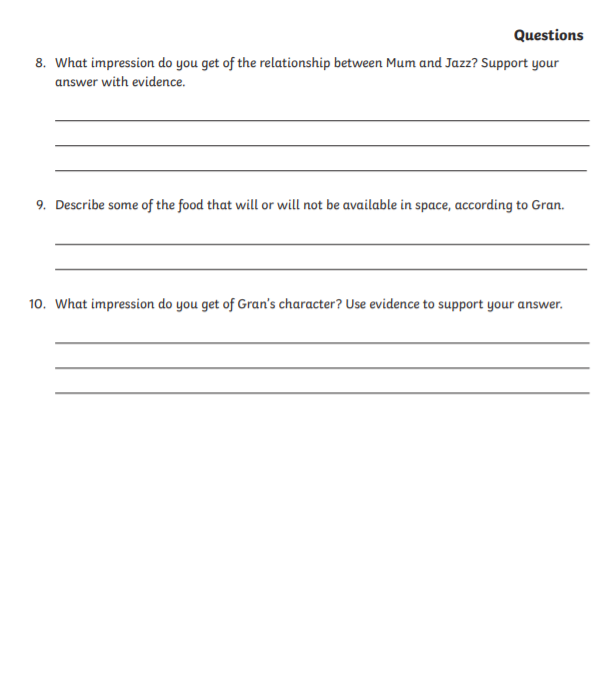 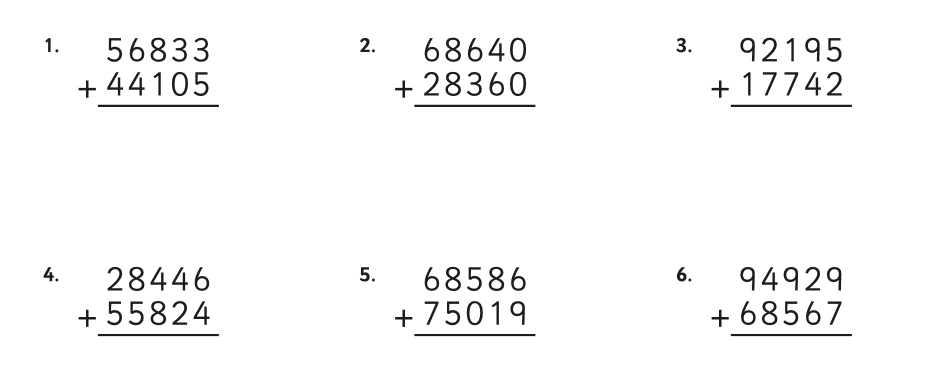 Addition
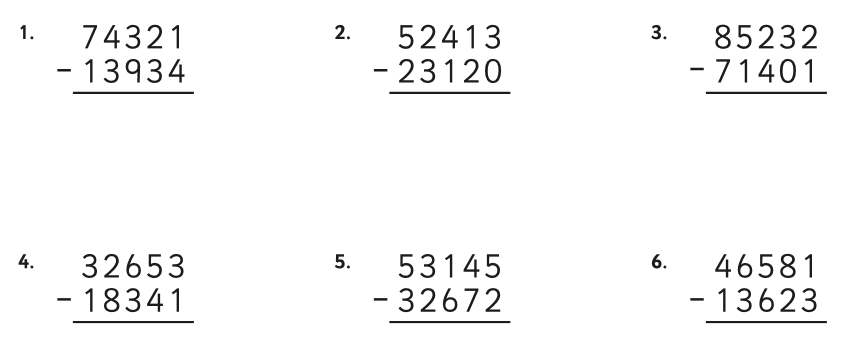 Subtraction
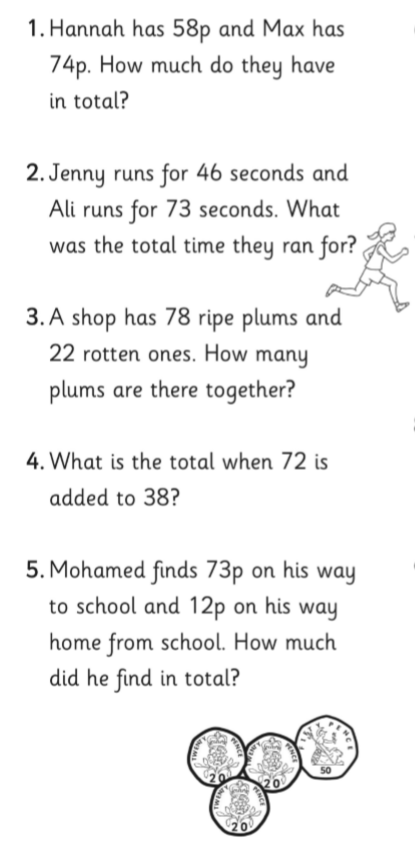 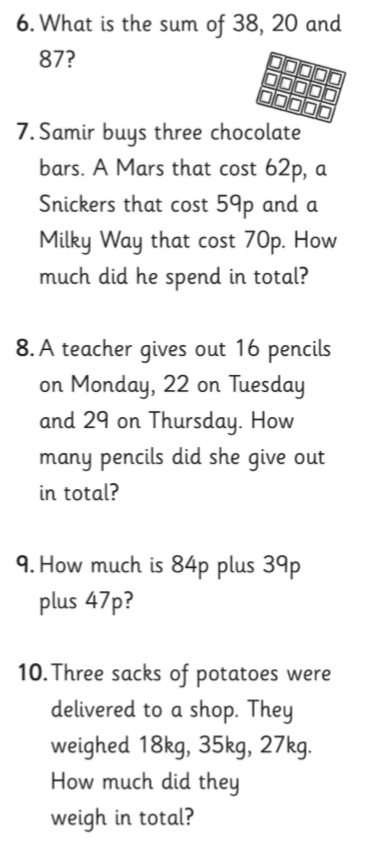 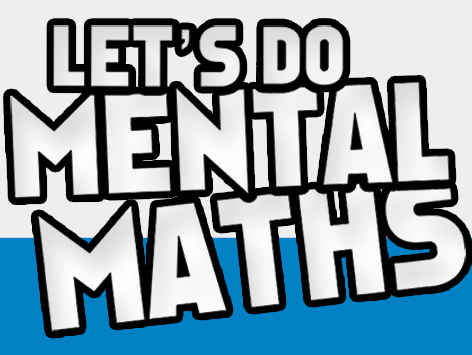 Try to do these questions in your head.
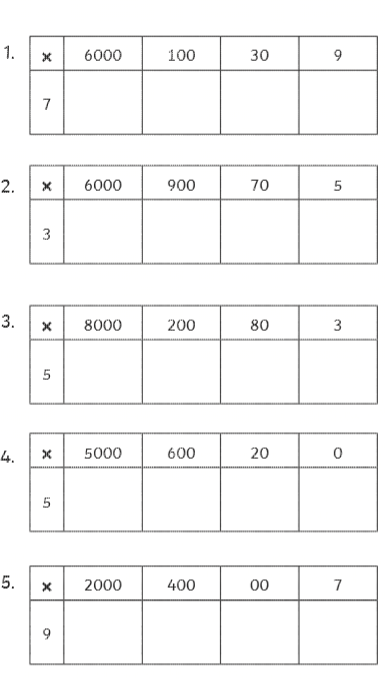 6139x7
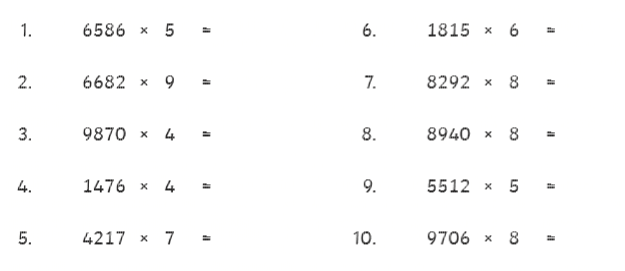 6975x3
8283x5
Play games on TopMarks to help with your timetables and keep your speed up.
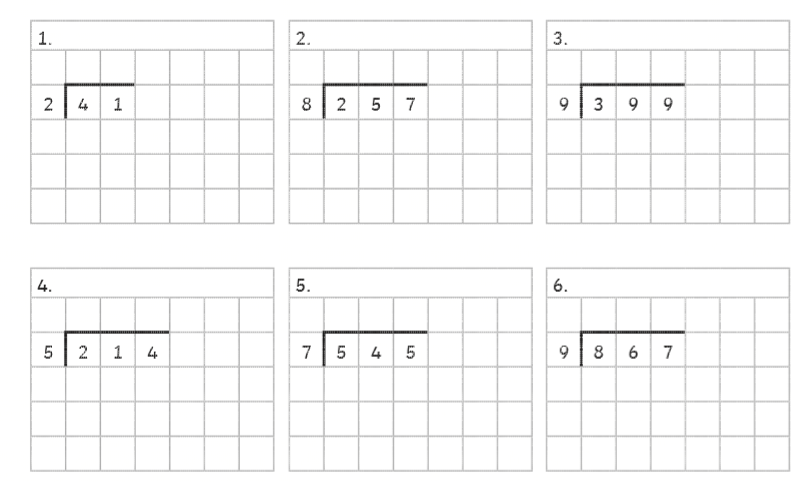 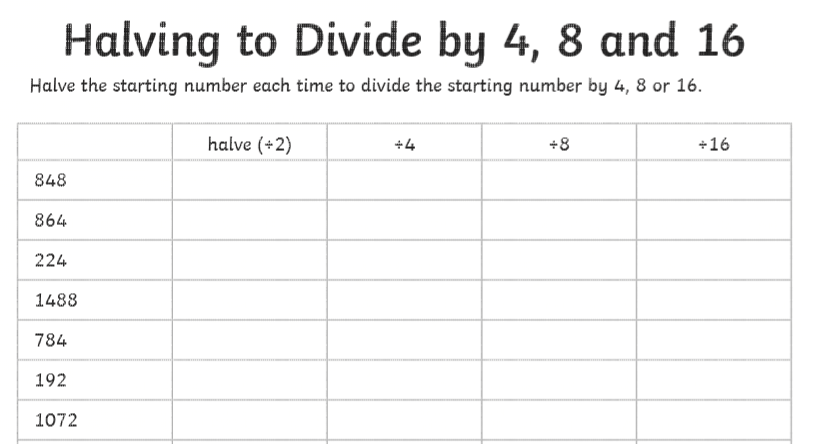 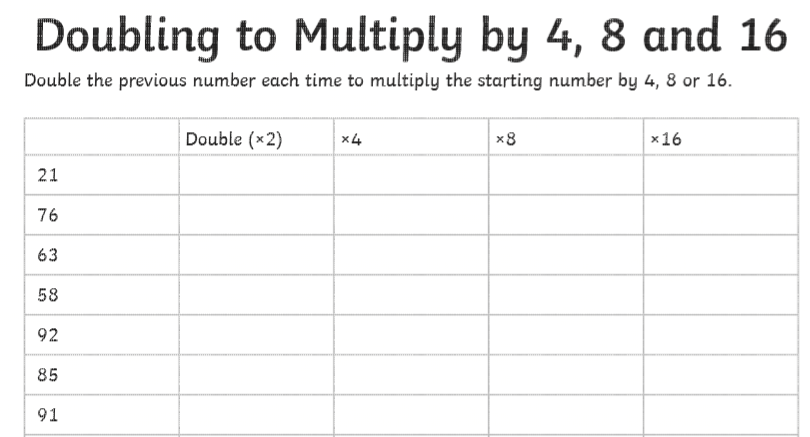 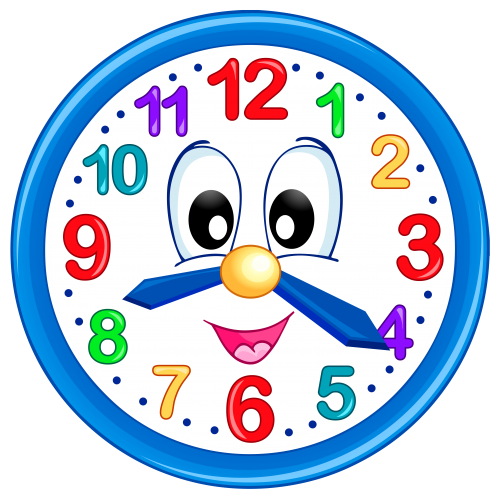 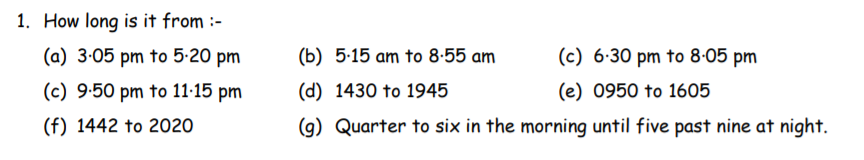 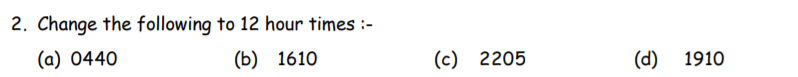 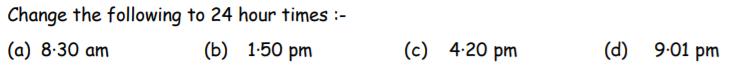 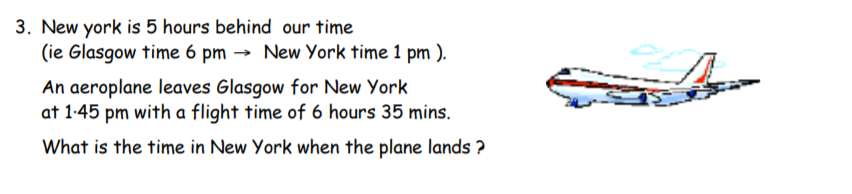